Воспитательное мероприятие
               
  Тема: «Я и мои права»

Форма занятия: игра - путешествие
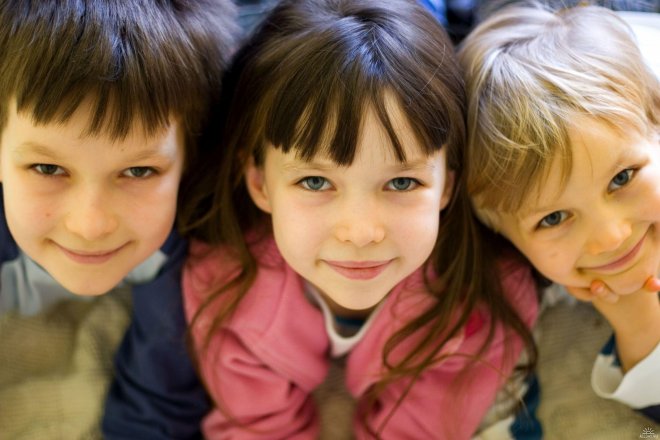 Я И МОИ ПРАВА
* Мы рассмотрим  значение семьи в жизни ребенка.
* Познакомимся с правом жить в своем доме.
* Получим  знание о том, что у каждого ребёнка есть право на имя, отдых и образование.
«Счастье всего мира не стоит слезы на щеке невинного ребёнка.» Ф.М. Достоевский
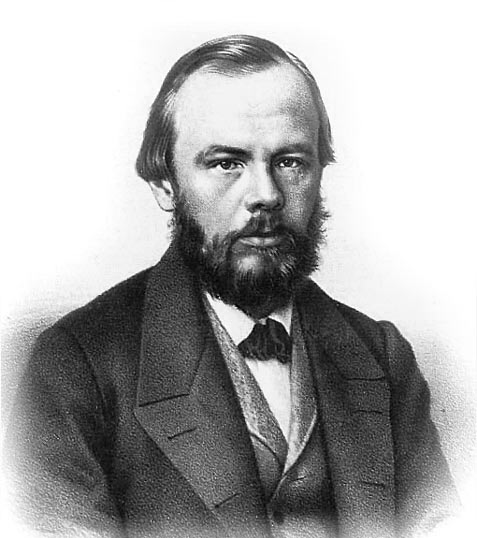 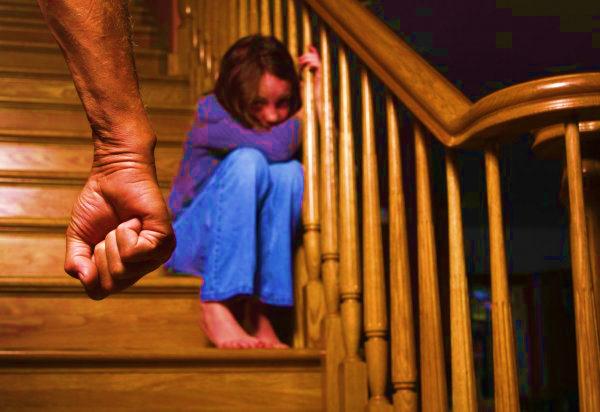 Декларация – cпециальный документ, в котором записаны права всех детей, это рекомендации и советы о том, как взрослые должны общаться с маленькими людьми, заботиться о них.
«Я и мои права»
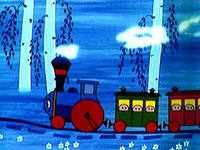 СТАНЦИЯ «ПРАВО НА СЕМЬЮ»
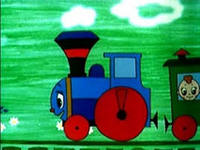 Семья – это взрослые и дети, которые живут вместе, любят друг друга и заботятся друг о друге.
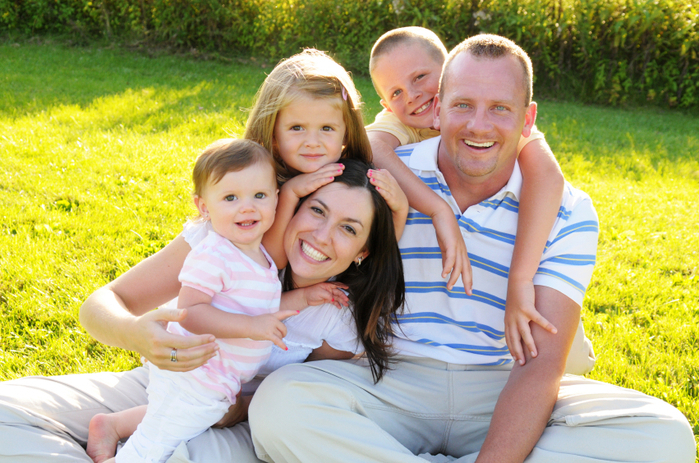 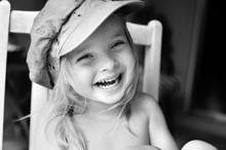 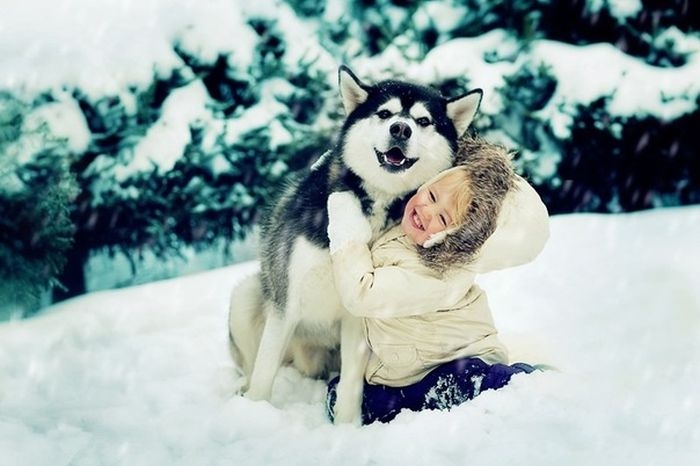 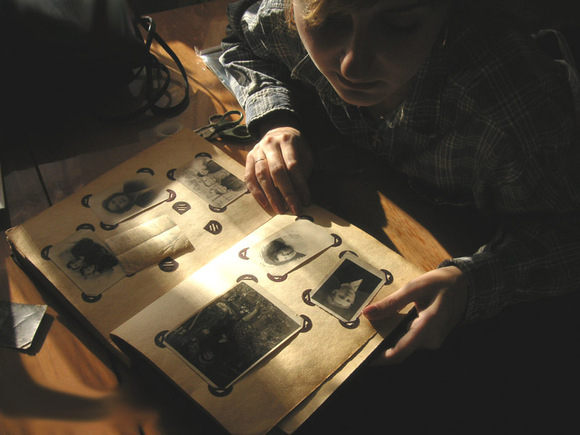 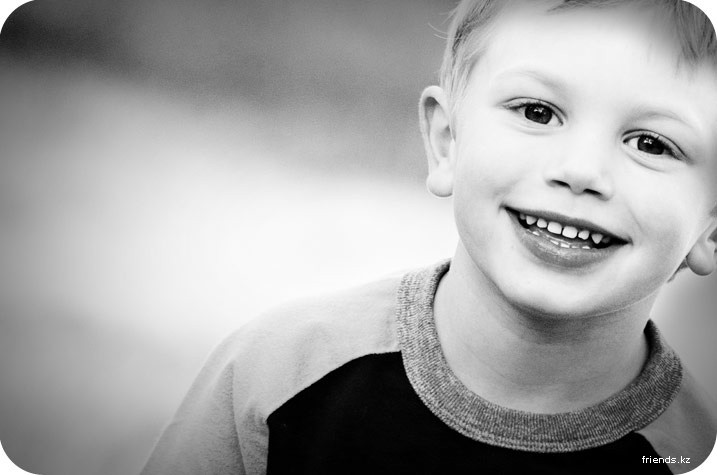 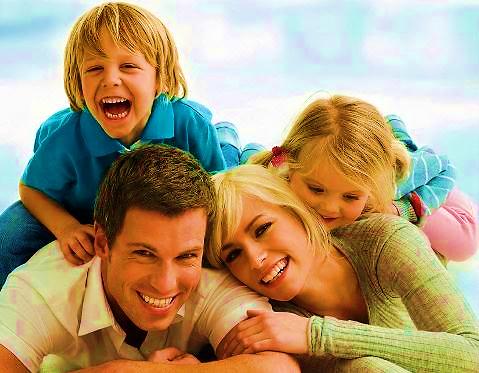 игра «Кто я в семье»
– Что поняла девочка?
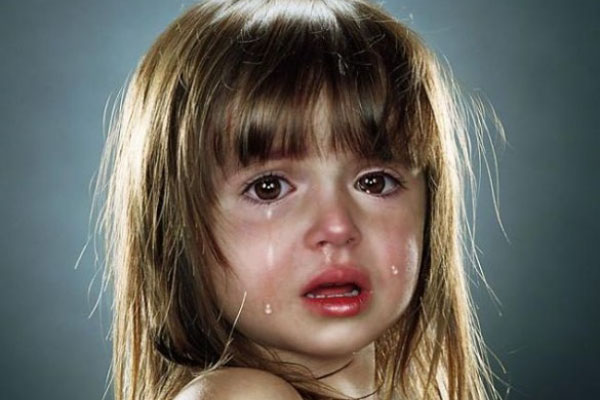 СТАНЦИЯ «ПРАВО НА ЖИЛЬЁ»
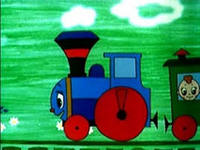 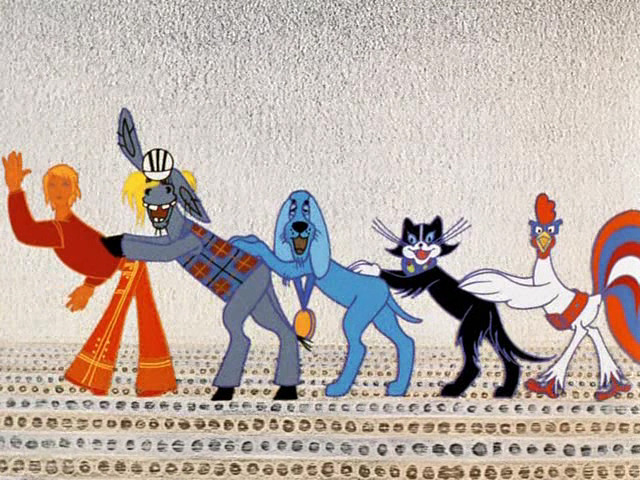 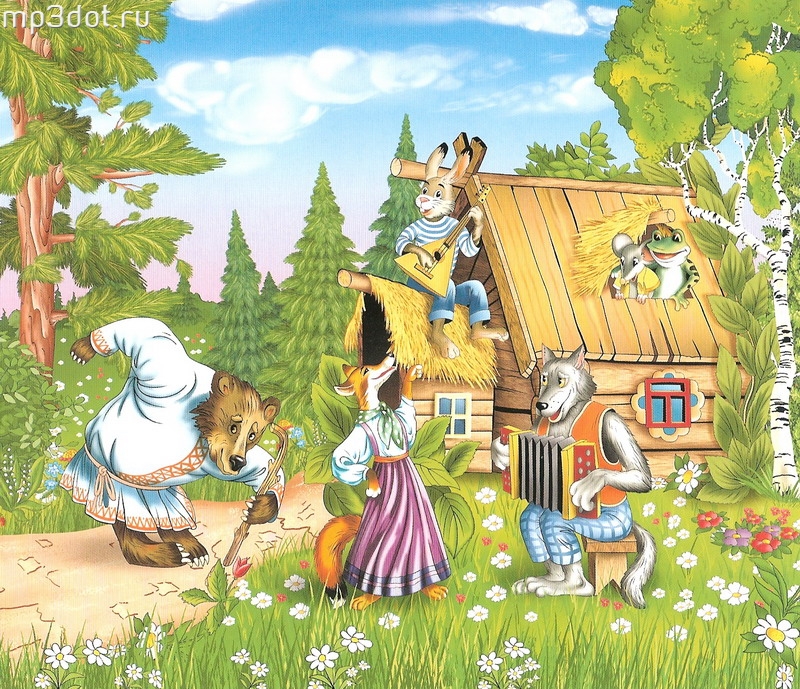 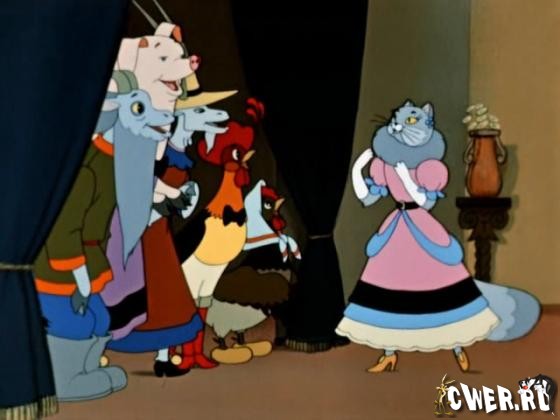 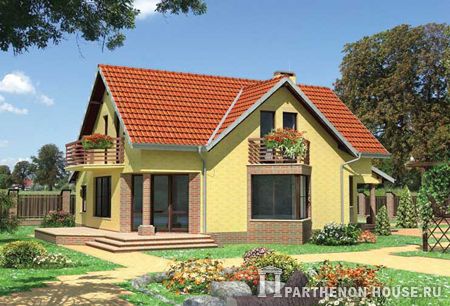 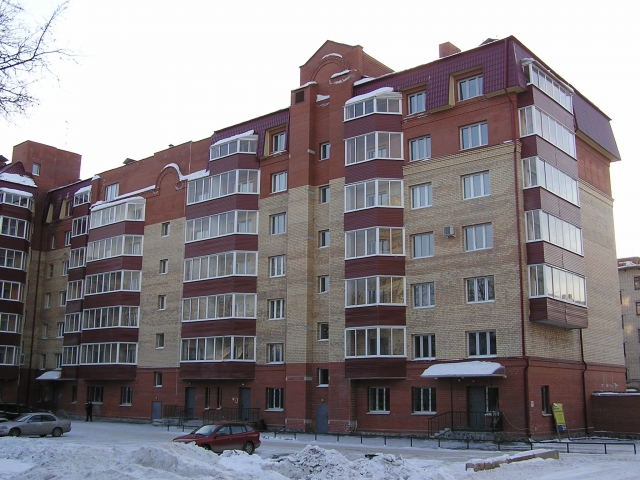 М. Танича  «Пятерка по письму»
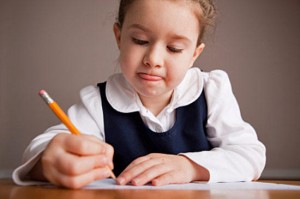 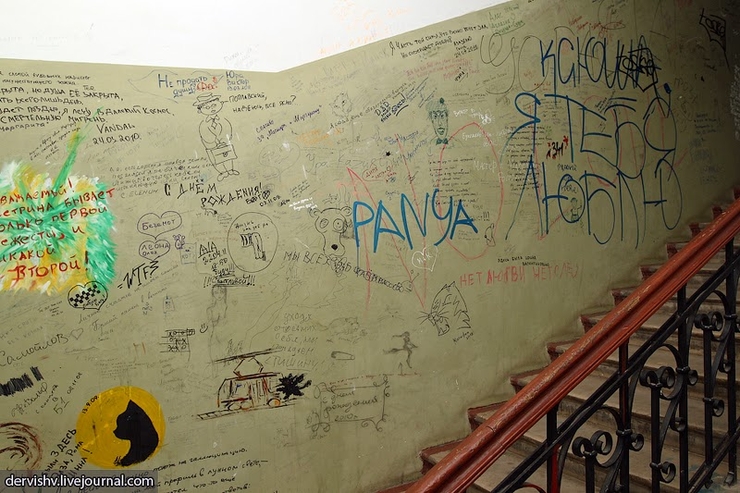 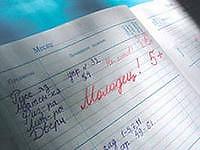 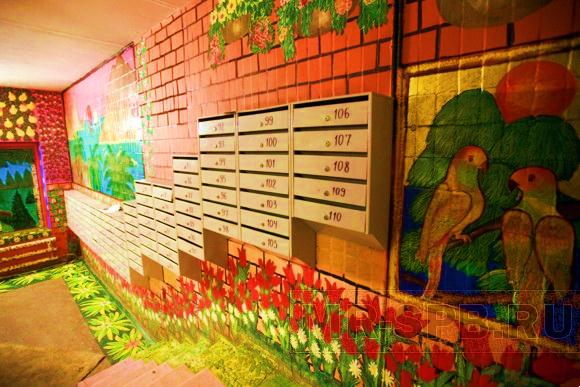 Правило  поведения в подъезде, лифте и дворе :
1.  НЕ ЛОМАТЬ КНОПКИ ЛИФТА, ДОМОФОНА.

2.  НЕ РИСОВАТЬ НА СТЕНАХ.

3.  МУСОР БРОСАТЬ В УРНЫ, МУСОРОПРОВОД.
 
4.  НЕ КРИЧАТЬ В ПОДЪЕЗДЕ.
 
5.  БЕРЕЖНО ОТНОСТЬСЯ КО ВСЕМУ, ЧТО СДЕЛАНО ЛЮДЬМИ ДЛЯ КРАСОТЫ И УЮТА.
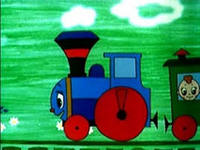 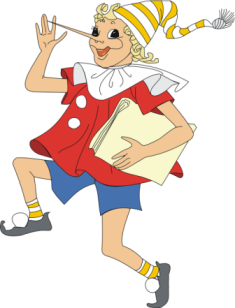 СТАНЦИЯ «ФИЗКУЛЬТМИНУТКА»
СТАНЦИЯ «ПРАВО НА ИМЯ»
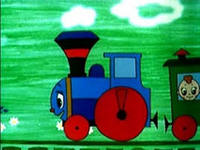 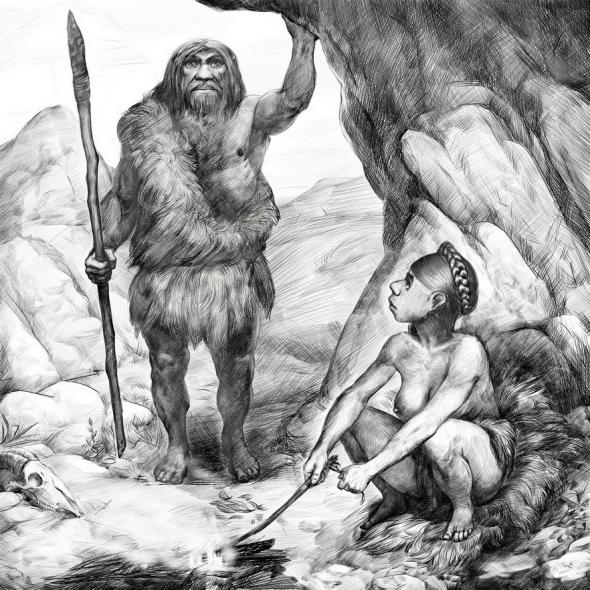 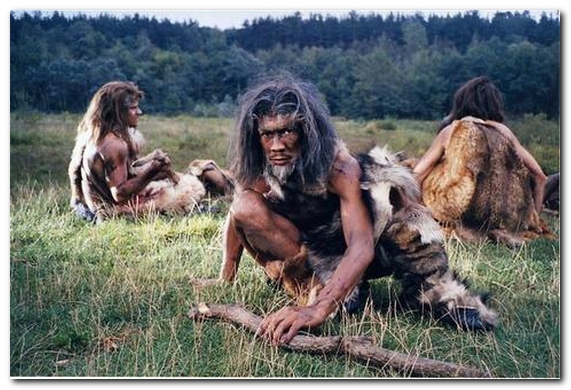 Алина : благородная, энергичная, общительная.Ангелина : спокойная, независимая, доброжелательная.Виктория : подвижная, но уравновешенная, застенчива.Даниил : общительный, спокойный, галантный.Илья : серьёзный, упорный, терпеливый.Никита : целеустремленный, трудолюбивый.Денис : весёлый, добрый, энергичный.Карина : «психолог», общительная, любит быть в центре внимания.
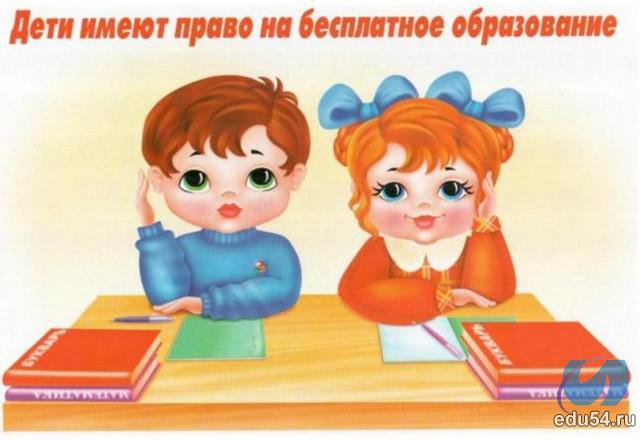 СТАНЦИЯ «ПРАВО НА   ОБРАЗОВАНИЕ»
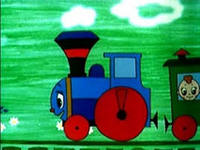 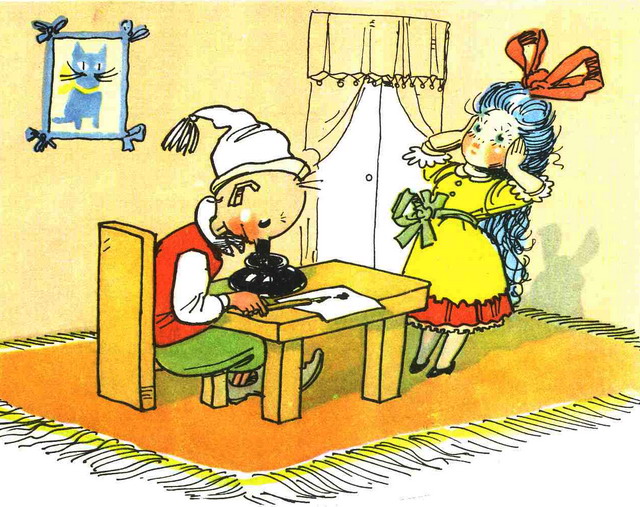 «Урок».
(Мальвина обращается к Буратино)
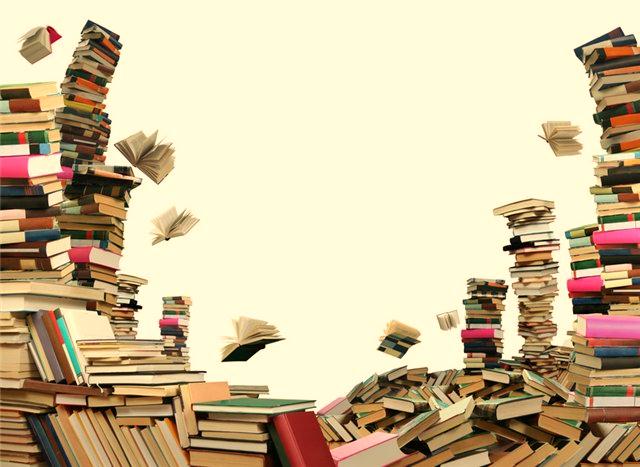 «Ученье свет, - а не ученье тьма».
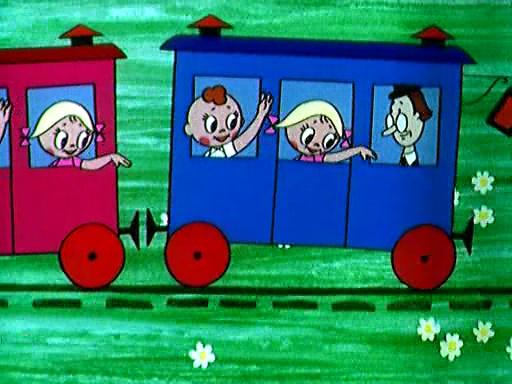 Хорошего настроения!
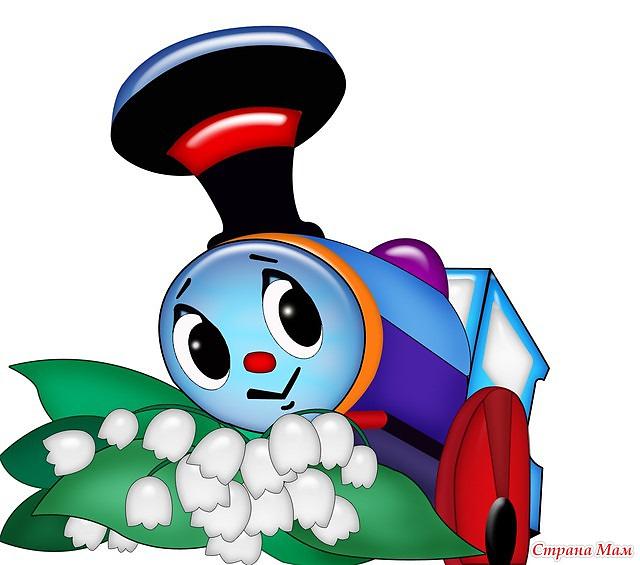